MANUFACTURING 
PROCESS FLOW CHART
LOREM IPSUM DOLOR
LOREM IPSUM DOLOR
Consectetur adipiscing elit, sed do eiusmod tempor incididunt ut labore et dolore magna aliqua.
Consectetur adipiscing elit, sed do eiusmod tempor incididunt ut labore et dolore magna aliqua.
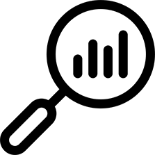 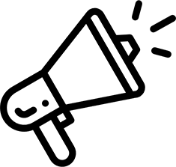 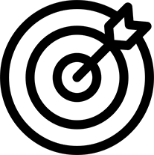 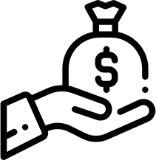 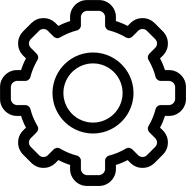 LOREM IPSUM DOLOR
LOREM IPSUM DOLOR
Consectetur adipiscing elit, sed do eiusmod tempor incididunt ut labore et dolore magna aliqua.
Consectetur adipiscing elit, sed do eiusmod tempor incididunt ut labore et dolore magna aliqua.
LOREM IPSUM DOLOR
Consectetur adipiscing elit, sed do eiusmod tempor incididunt ut labore et dolore magna aliqua.